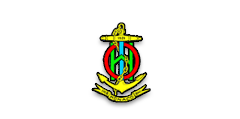 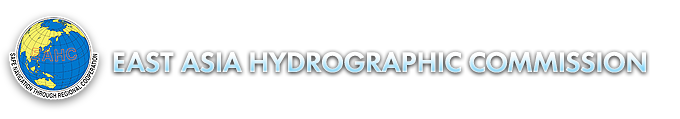 CARTOGRAPHIC BOUNDARY DEFINITION PROPOSAL 
byNational Hydrographic Centre
Malaysia
1
SCOPE
ISSUE 
FACTOR CONTRIBUTING TO THE ISSUE 
CHALLENGES
MITIGATING THE CHALLENGES
IMMEDIATE BENEFIT
SAMPLE
CONCLUSION
2
ISSUE
3
FACTOR CONTRIBUTING TO THE ISSUE
4
CHALLENGES
5
MITIGATING THE CHALLENGES BY…DEFINING A CARTOGRAPHIC BOUNDARY BY WAY OF DEFINITION
CARTOGRAPHIC BOUNDARY

“Cartographic Boundary can be defined as the limit to clip of an overlapping ENC between two neighbouring countries and later shall not be signified or regarded as a political or jurisdictional boundary. It should be as simple as possible so the user will be provided with most coherent service possible”
6
IMMEDIATE BENEFIT FROM THE DEFINITION
To give the liberty to HO’s in choosing political boundary or cartographic boundary.
7
SAMPLE IN CONDUCT OF A CARTOGRAPHIC BOUNDARY BETWEEN MALAYSIA  AND THAILAND
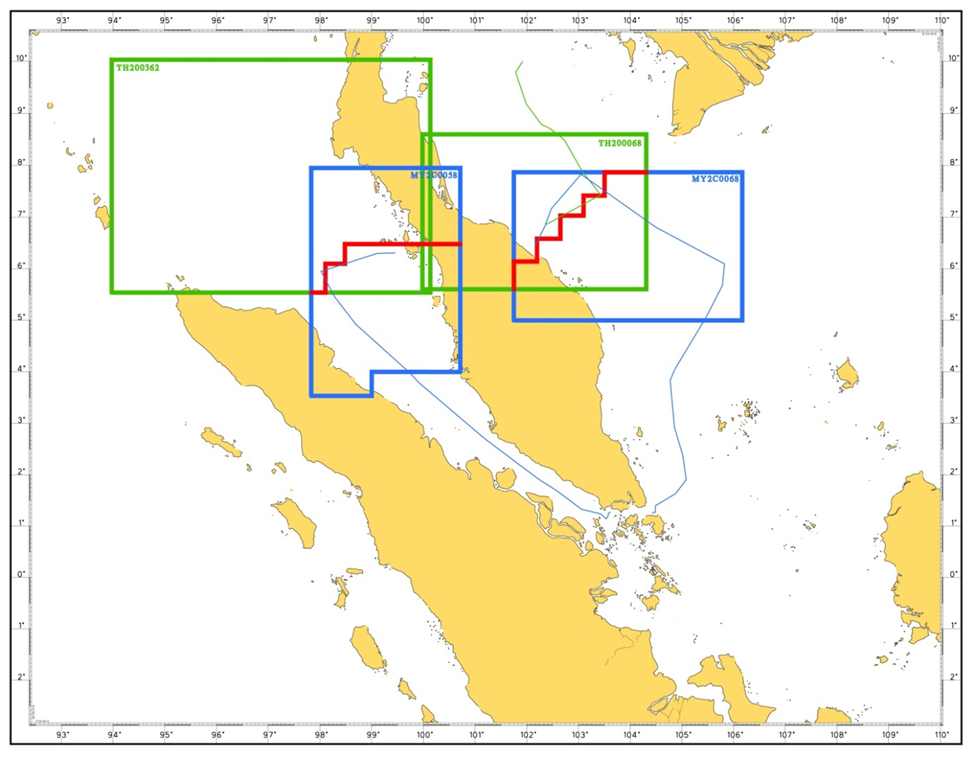 ZIG ZAG CONCEPT BETWEEN MALAYSIA  AND THAILAND
8
CONCLUSION
Recommending WEND WG to
	
	a. Endorse the definition of  “Cartographic Boundary”

	b. Forward the proposal to Hydrographic	Dictionary WG
		
		c. Consider the possibility of  producing  the “Limits of 	Cartographic Boundaries” Publication.
9
THANK YOU
10
Continue..
NHC proposed the zig zag line concept as the approach to define cartographic boundary without imposing on political or jurisdictional boundaries.

Cartographic boundary with zig zag line concept will offer one of the best solutions to achieve seamless ENC between adjacent cells.
11